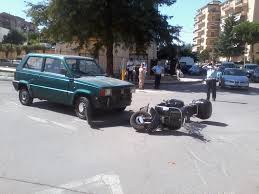 Il principio della domanda
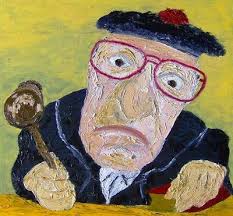 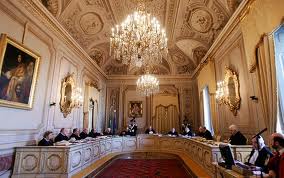 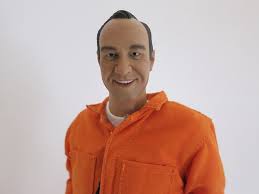 Interesse ad agire
principio di corrispondenza
dubbio
questione
domanda
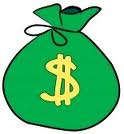 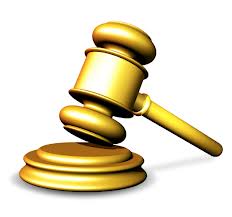 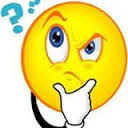 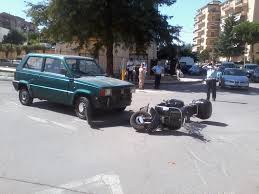 Il principio della domanda
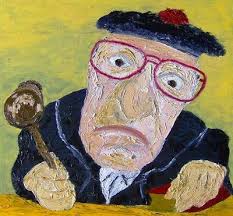 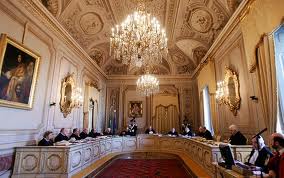 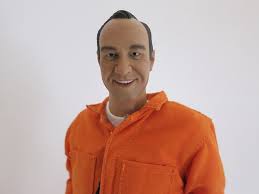 Interesse ad agire
principio di corrispondenza
Art. 100 CC (Interesse ad agire)
Per proporre una domanda o per contraddire alla stessa è necessario avervi interesse.
dubbio
questione
domanda
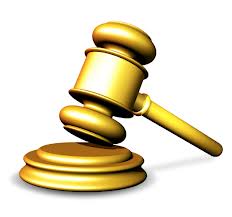 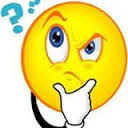 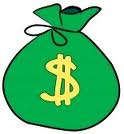 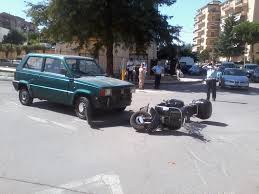 Il principio della domanda
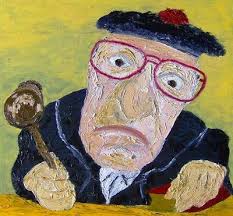 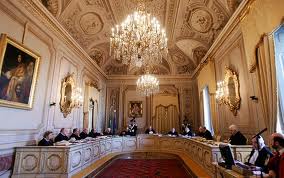 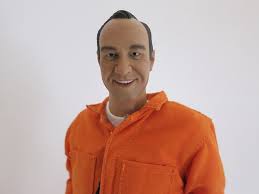 Interesse ad agire
principio di corrispondenza
domanda
dubbio
questione
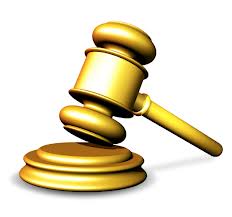 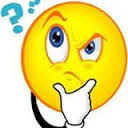 Art. 99 CPC - (Principio della domanda)
Chi vuole far valere un diritto in giudizio deve proporre domanda al giudice competente.